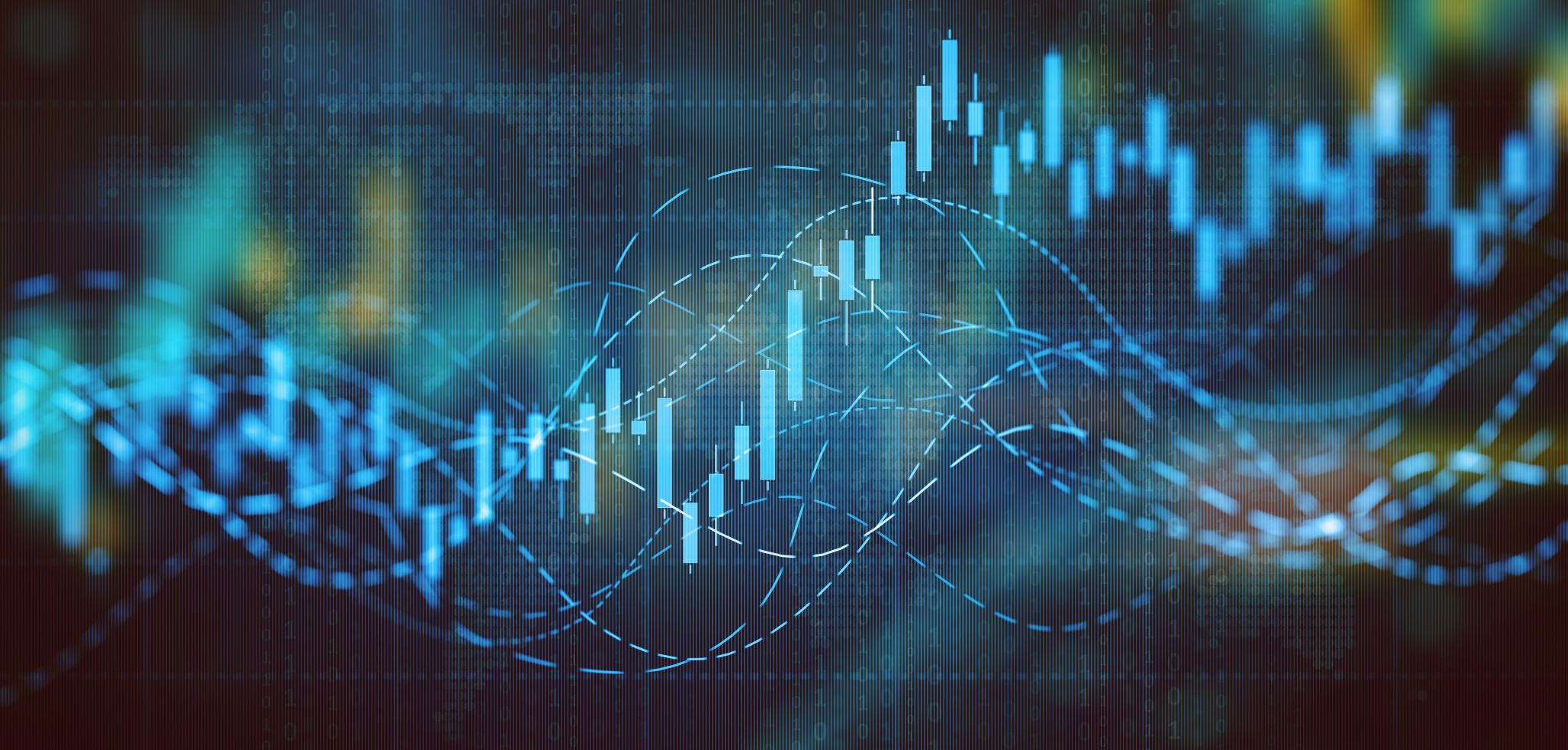 Instruments:Emission Trading Scheme
Rahat Sabyrbekov
OSCE Academy
Bishkek, 2023
What is Carbon trading?
https://www.youtube.com/watch?v=FQSaoPPe2F0
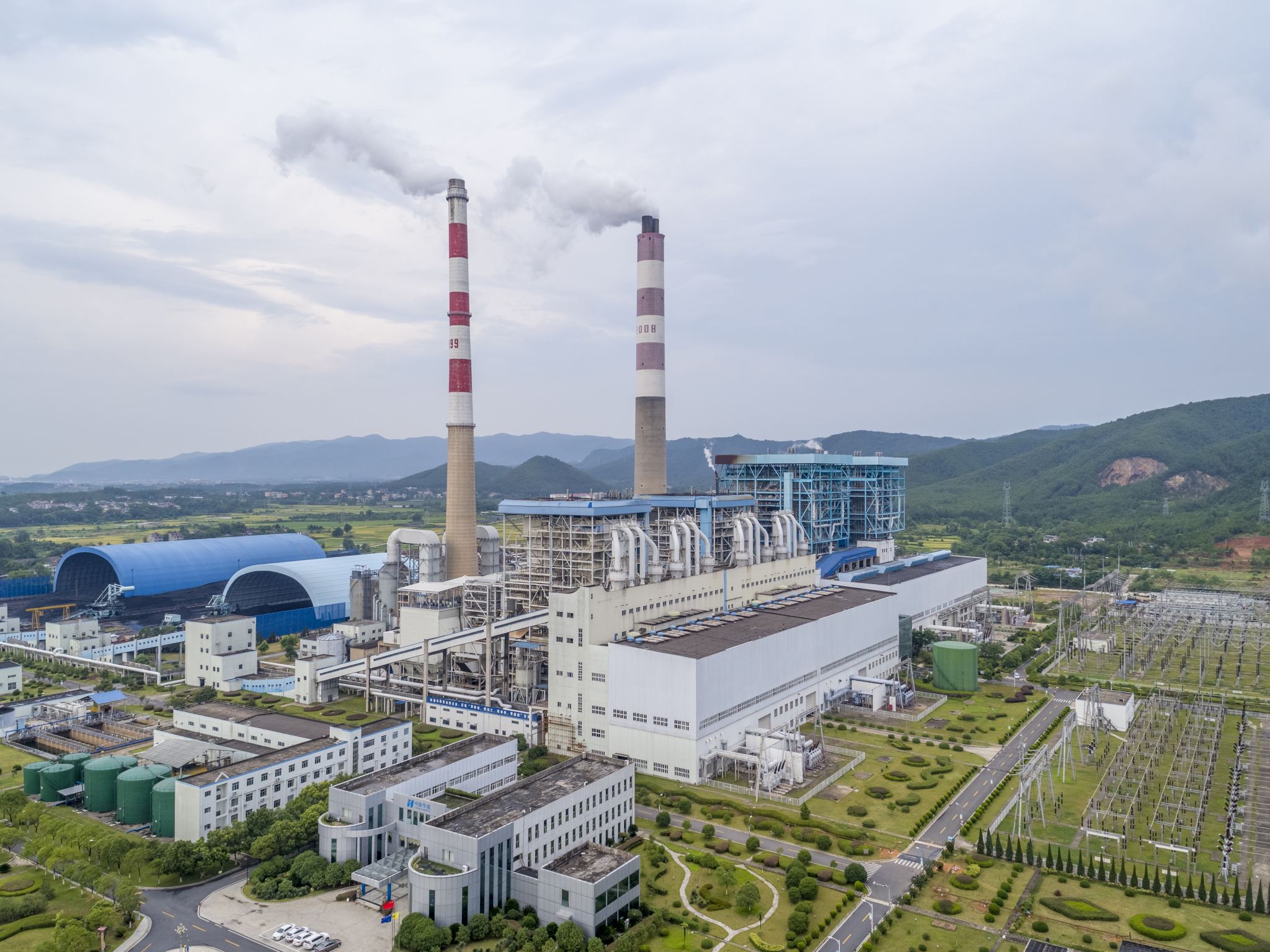 Introduction
The EU Emissions Trading System (EU ETS) was introduced in 2005 to regulate greenhouse gas emissions in the European Union (EU).
The EU ETS is a cap-and-trade system designed to reduce emissions in a cost-effective manner while promoting innovation and competitiveness.
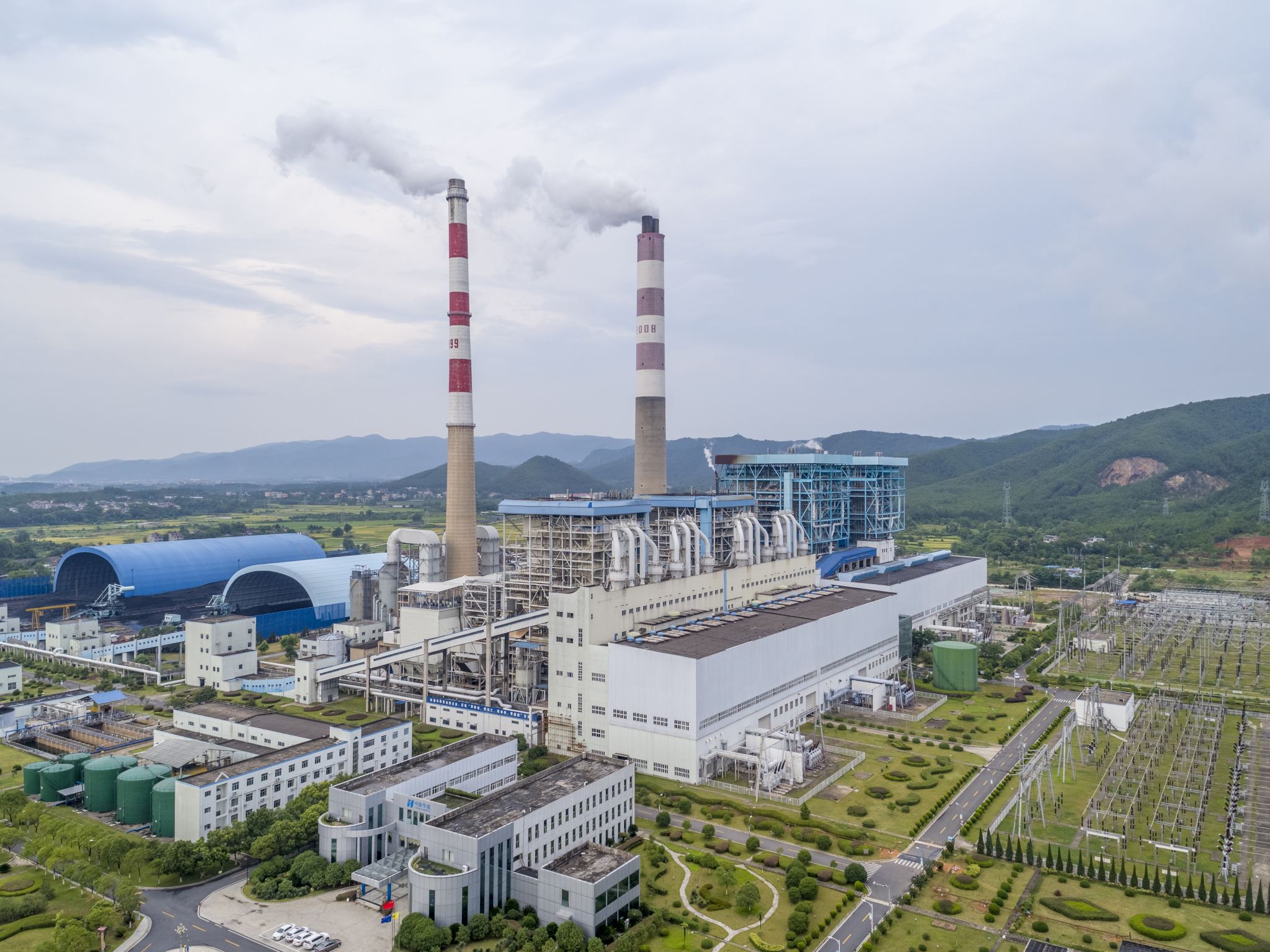 Background
The EU ETS was established in response to the Kyoto Protocol and the EU's commitment to reduce greenhouse gas emissions.
The EU ETS covers approximately 45% of the EU's greenhouse gas emissions and includes more than 11,000 installations in various sectors, such as power generation, refining, and manufacturing.
Allocation of allowances
Allowances are allocated to participating installations based on various criteria, such as historical emissions and industry benchmarks.
The initial allocation of allowances was based on grandfathering, which led to an oversupply of allowances and a low carbon price.
The EU introduced several measures to address the oversupply of allowances, such as backloading and the Market Stability Reserve.
Monitoring and reporting
Participating installations are required to monitor and report their emissions to national authorities.
The EU has established a central registry to track the issuance, transfer, and surrender of allowances.
The monitoring and reporting requirements have been gradually strengthened over time to ensure the accuracy and reliability of the emissions data.
Compliance and enforcement
Participating installations are required to surrender a sufficient number of allowances to cover their emissions.
Non-compliance can result in fines or other penalties, and repeated non-compliance can lead to the revocation of a company's operating license.
The EU has established a range of enforcement mechanisms to ensure the integrity of the EU ETS, such as audits, inspections, and investigations.
International linkages
The EU ETS allows for the use of international credits to meet compliance obligations.
The EU has also established linkages with other emissions trading systems, such as the Swiss Emissions Trading System and the California Cap-and-Trade Program.
The EU has been actively involved in international efforts to promote emissions trading as a key policy tool for addressing climate change.
Impacts and outcomes
The EU ETS has contributed to a significant reduction in greenhouse gas emissions in the covered sectors.
The EU ETS has also helped to drive innovation and investment in low-carbon technologies and practices.
The EU ETS has had some challenges and criticisms, such as the initial oversupply of allowances and concerns about competitiveness, but the EU has responded to these challenges through policy adjustments and reforms.
Price dynamics and carbon leakage
The EU ETS has experienced significant fluctuations in the carbon price due to various factors such as changes in economic activity and policy uncertainty.
Concerns have been raised about the potential for carbon leakage, where emissions are shifted to countries outside the EU that do not have similar carbon pricing policies.
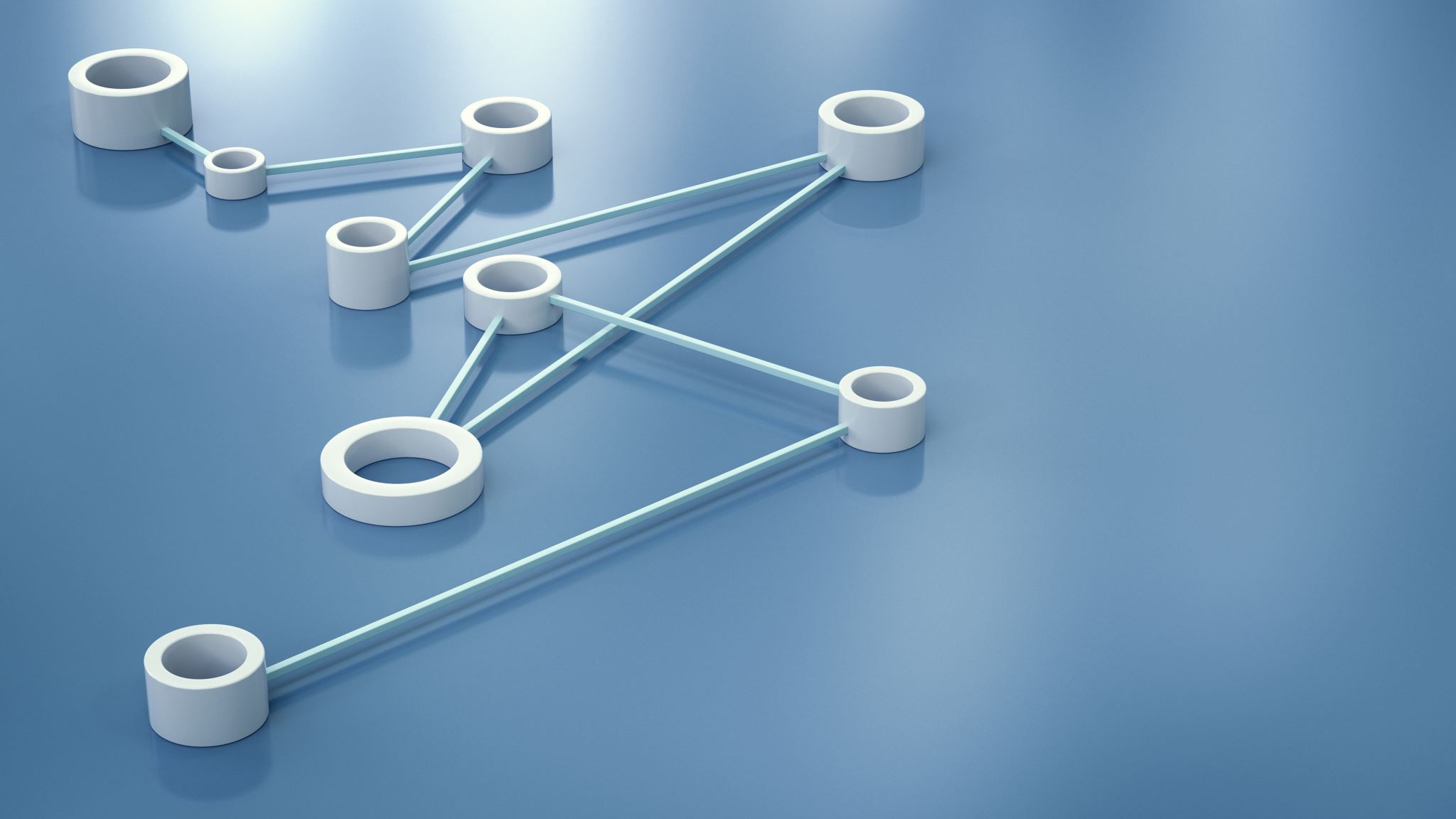 Lessons learned
The EU ETS has provided important lessons about the design, implementation, and operation of emissions trading systems.
Some key lessons include the importance of addressing the initial oversupply of allowances, the need for strong monitoring and enforcement mechanisms, and the value of international linkages.
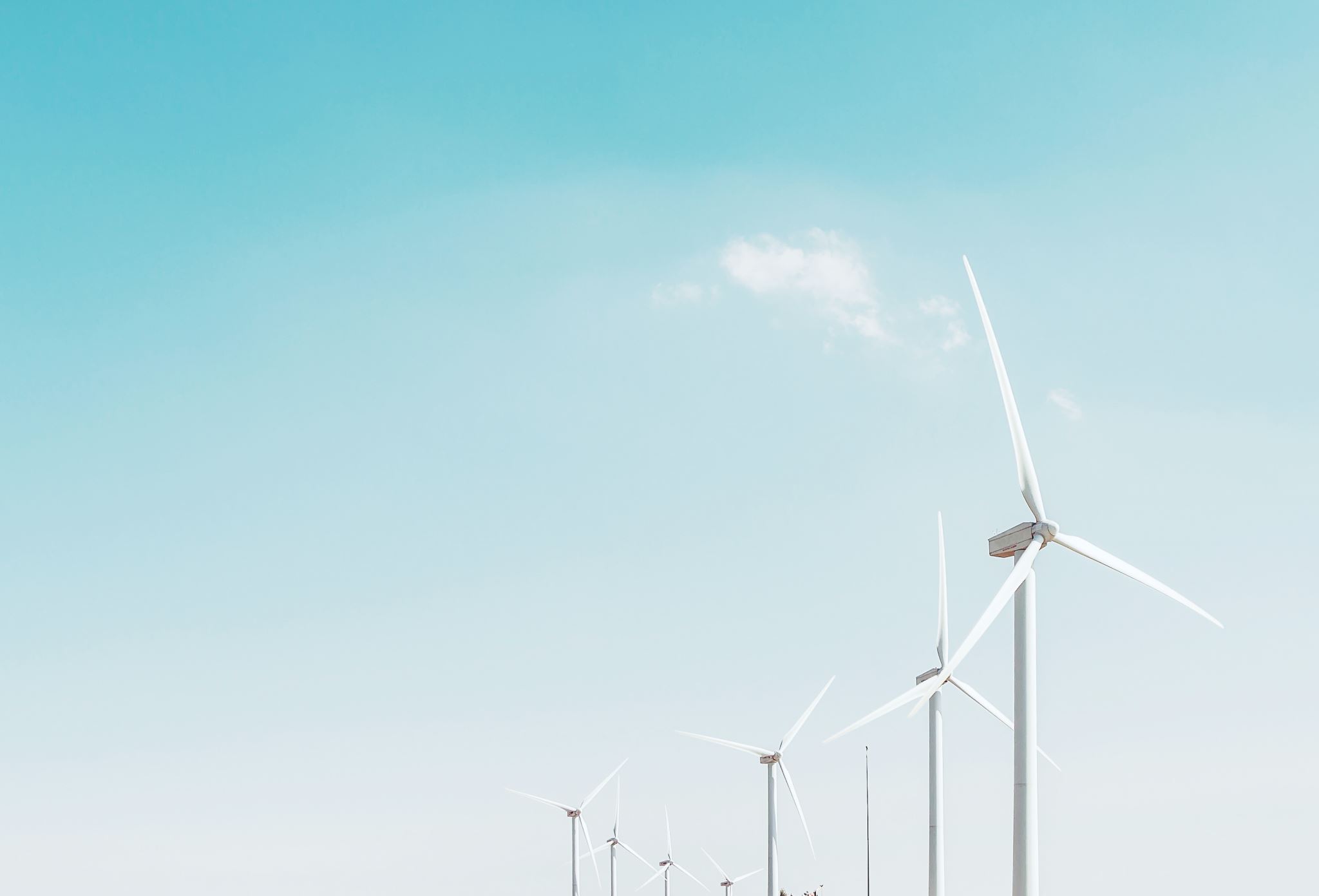 Conclusion
The EU ETS is a key policy tool for addressing climate change and reducing greenhouse gas emissions in the European Union.
The EU ETS has evolved over time to address challenges and criticisms and to strengthen its effectiveness and integrity.
The EU ETS has the potential to serve as a model for other emissions trading systems around the world.
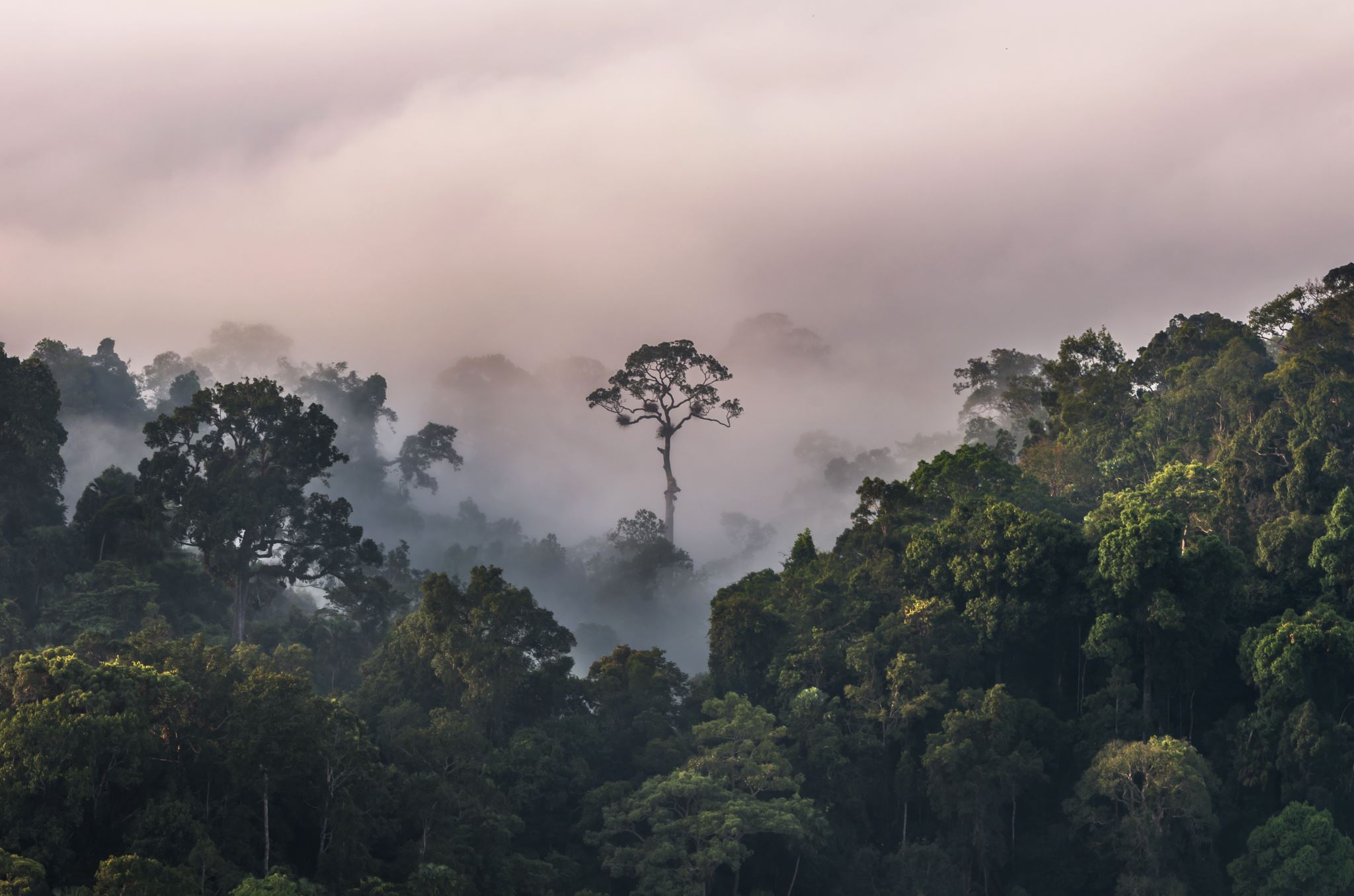 Teixidó, J., Verde, S. F., & Nicolli, F. (2019). The impact of the EU Emissions Trading System on low-carbon technological change: The empirical evidence. Ecological Economics, 164, 106347. doi:10.1016/j.ecolecon.2019.06.002 10.1016/j.ecolecon.2019.06.002
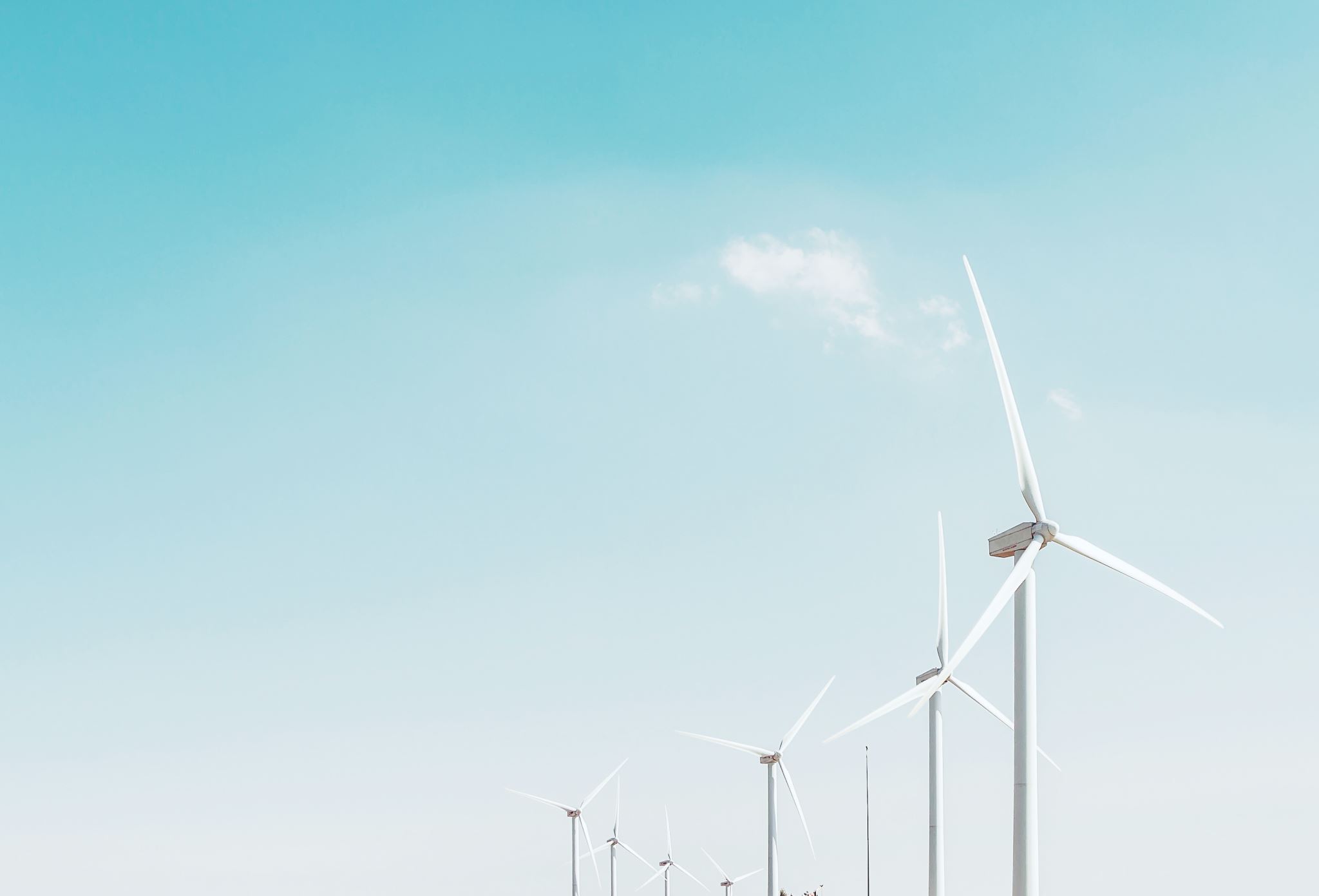 Introduction
Low-carbon technological change is crucial for meeting future emissions reduction targets and minimizing the cost of the effort.
The EU is committed to achieving carbon neutrality by 2050 and the EU Emissions Trading System (EU ETS) has been the cornerstone of the EU strategy for decarbonizing the economy.
The EU ETS imposes a cap on total emissions of carbon dioxide, nitrous oxide, and perfluorocarbons from over 11,000 heavy energy-using and electricity-generating installations and aircraft, covering about 45% of the EU's overall GHG emissions.
The interplay between demand and supply determines the dynamics of the price of emission allowances, a.k.a. the carbon price. In theory, the carbon price established by an ETS guarantees that the cap is met at minimum cost, meaning that the ETS is cost-effective.
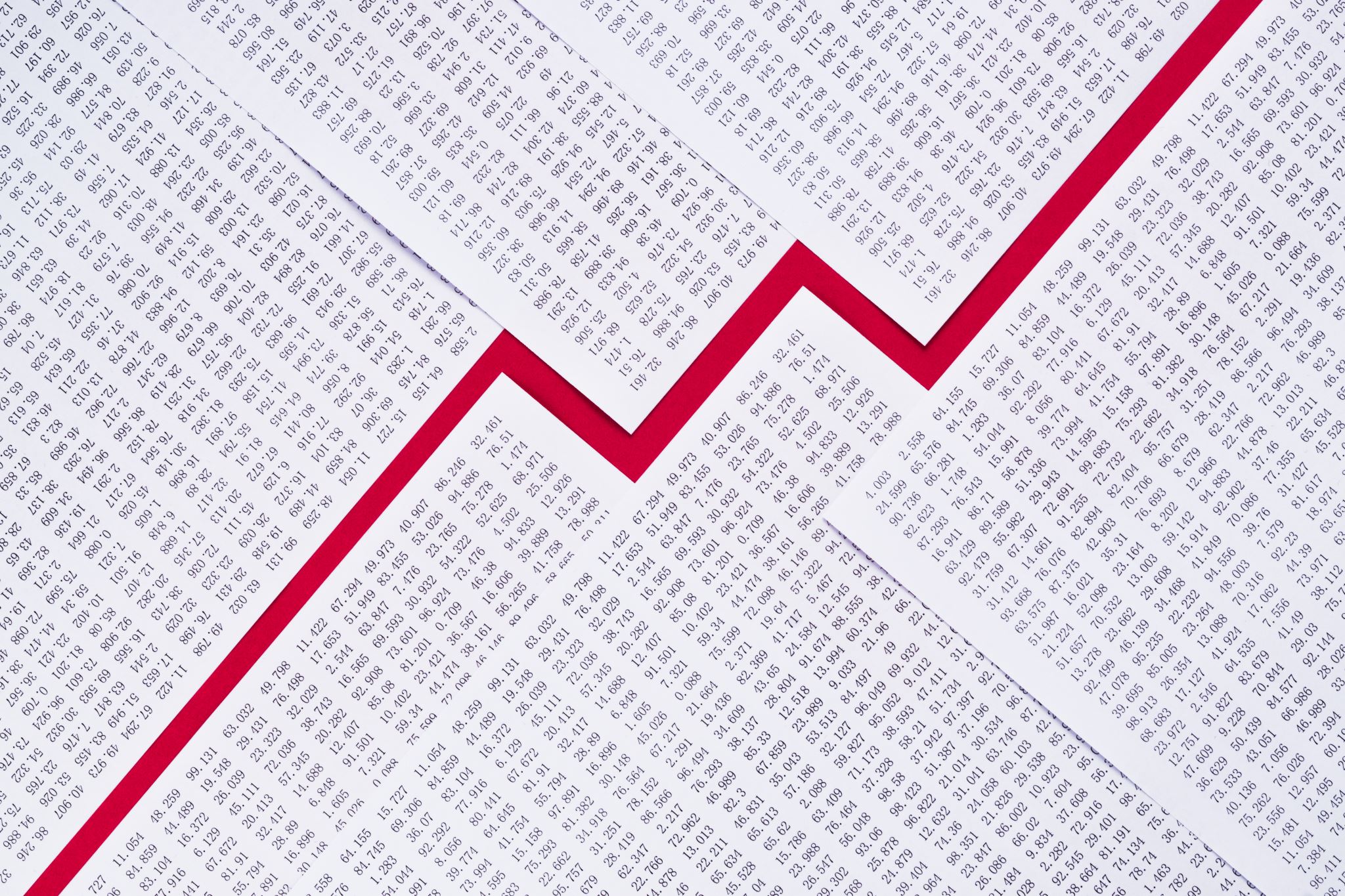 The EU ETS is a sophisticated policy instrument whose regulation has evolved considerably over the years.
The first major reform of the EU ETS in 2009 made the system significantly more efficient than in Phases I and II through both its centralization and a whole new set of rules for allowance allocation.
Europe's economic crisis in 2009 meant a major decrease in the demand for emission allowances, compounded by the inflow of international credits issued under the Kyoto Protocol's Clean Development Mechanism and Joint Implementation, and effective renewable energy policies carried out by member states.
Most analysts would probably agree that low carbon prices have been the main problem faced by the EU ETS since its inception.
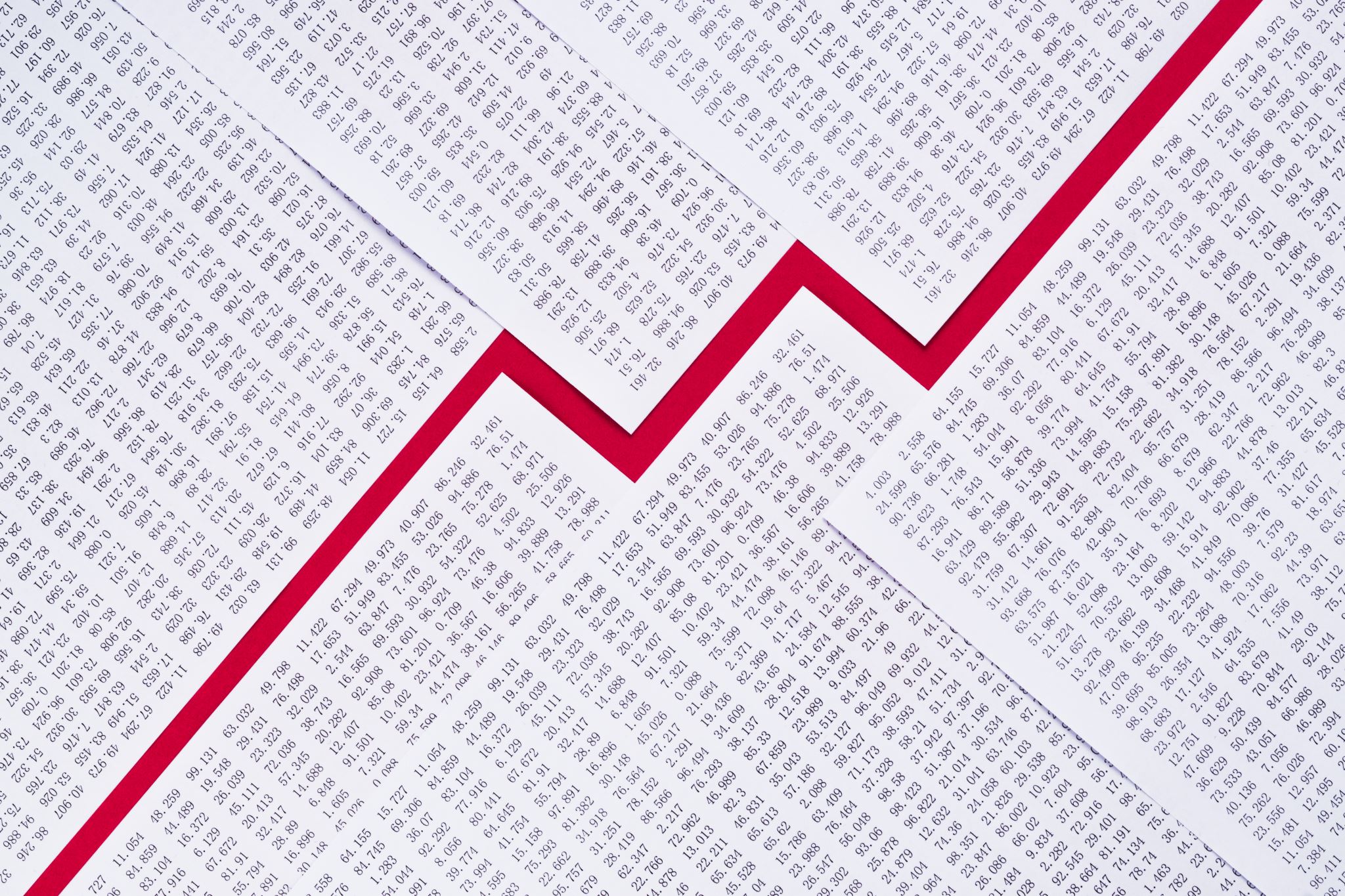 Steps were taken to address the market surplus, including the withdrawal of 900 million allowances and the establishment of the Market Stability Reserve.
The reform for Phase IV has further tightened allowance supply and enhanced financial support for low-carbon investments through dedicated funds.
Empirical analyses examining whether and how the EU ETS has induced low-carbon technological change are highly valuable.
This paper reviews the empirical literature on the subject, assessing its findings and limitations.
Theoretical Background
Innovation and adoption are different responses to carbon pricing in low-carbon technological change.
Induced innovation hypothesis (IIH) states that carbon pricing can spur novel low-carbon technologies.
Policymakers prioritize innovation over adoption as it expands the technology set.
Both innovation and diffusion of low-carbon technologies are needed for reducing emissions.
Key Properties of an ETS
Emissions trading meets high standards for flexibility, incidence, and depth.
Stringency of an ETS is determined by its cap relative to the total emissions without the policy.
Empirical literature supports that a more stringent policy promotes technological change.
Predictability of an ETS refers to economic agents' expectation of the policy's future effects.
Predictability of an ETS
Hoffmann et al. distinguish between regulatory and regulation-induced uncertainty.
Regulatory uncertainty concerns the basic direction, rules for allowance allocation, and implementation process of the ETS.
Regulation-induced uncertainty regards the non-regulatory environment, such as competitors' strategies and allowance prices.
Regulatory uncertainty is detrimental to technological change, while regulation-induced uncertainty is not necessarily so.
Free Allocation and Technological Change
Free allocation of emission allowances may affect low-carbon technological change.
Free allocation can minimize the risk of causing market share losses to the advantaged foreign producers.
Free allocation may also reduce incentives for innovation, especially for firms with low-cost abatement options.
Auctions and a mix of free allocation and auctions may provide better incentives for low-carbon technological change.
Econometric literature - Effects on low-carbon technological change
Calel and Dechezlepretre (2016) estimate the impact of the EU ETS on low-carbon patenting, and find that it was effective in spurring low-carbon technology innovation, causing an increase of up to 36% in the number of low-carbon patents granted to regulated firms over 2005–2009.
Martin et al. (2013) finds no statistically significant difference in low-carbon innovation between firms regulated by the EU ETS and non-regulated ones.
Schmidt et al. (2012b) find evidence that grandfathering of emission allowances hampered adoption of low-carbon technologies, but new-entrant provisions promoted adoption of emitting technologies.
Lofgren et al. (2014) found that statistically significant effects of the EU ETS are not found on low-carbon investment, either for small or for large investments.
Evidence
The empirical evidence suggests that the EU ETS has had mixed effects on firms' innovation or adoption of low-carbon technologies.
Some studies finThe empirical evidence suggests that the EU ETS has had mixed effects on firms' innovation or adoption of low-carbon technologies.
Some studies find that the EU ETS has effectively spurred low-carbon technology innovation, while others do not find significant differences between regulated and non-regulated firms.
The effect of EU ETS on low-carbon investment is mixed, with some studies finding no statistically significant effect and others finding negative effects of free allocation on low-carbon innovation.d that the EU ETS has effectively spurred low-carbon technology innovation, while others do not find significant differences between regulated and non-regulated firms.
The effect of EU ETS on low-carbon investment is mixed, with some studies finding no statistically significant effect and others finding negative effects of free allocation on low-carbon innovation.
THE IMPACT OF THE EU EMISSIONS TRADING SYSTEM ON COMPETITIVENESS AND CARBON LEAKAGE: THE ECONOMETRIC EVIDENCE. Journal of Economic Surveys. doi:10.1111/joes.12356
Verde, S. F. (2020).
Introduction
Carbon pricing aims to reduce greenhouse gas emissions by putting a price on carbon.
Regulated operators, typically firms, can equalize their marginal emission abatement costs through allowance trading if the market is efficient.
However, concerns about potential negative effects on firms’ international competitiveness have hindered the use of carbon pricing.
Carbon leakage
Unilateral carbon pricing may lead to carbon leakage, where a mere displacement of GHG emissions occurs due to different levels of climate mitigation stringency.
The adverse effects of unilateral carbon pricing are neither unequivocal nor inevitable, and evidence on the Porter hypothesis remains inconclusive.
Unilateral carbon pricing can be accompanied by measures guarding against its potential adverse effects.
Does ETS hurts EU competitiveness?
A large econometric literature has accumulated over the past dozen years seeking out evidence of competitiveness effects of the EU ETS and related carbon leakage.
Free allocation remains a central feature of the EU ETS, and it has always been important to establish whether any sector suffered competitiveness losses due to the EU ETS, despite free allocation.
This paper offers the most comprehensive review to date of the econometric literature on the competitiveness effects of the EU ETS and related carbon leakage, identifying 35 relevant studies and distinguishing four main types of effects.
Different Types of Effects
Around half of the studies reviewed in this paper cover competitive performance indicators at the firm or sector level.
Competitiveness encompasses a wide range of indicators, such as market share or profits, and includes international trade indicators in the context of carbon pricing.
Carbon leakage resulting from deteriorated international competitiveness can lead to investment leakage and long-lasting economic losses.
Only two studies examine the effects of the EU ETS on regulated firms’ foreign direct investments.
Approaches
The difference-in-differences (DiD) approach is the most frequently used method in literature evaluating the performance of the EU ETS.
The multi-factor model (MFM) of stock returns is the second most frequently used approach and reflects economic theory, specifically asset pricing theory.
Time-series models and panel-data models are also employed in studies that do not use the DiD or MFM approach.
The DiD approach allows for clear-cut causal interpretation of effects and captures the net causal effect of the EU ETS.
Different Approaches and Data
The frequency with which the DiD approach is used justifies its labeling as the workhorse model in evaluating the EU ETS's performance.
The MFM approach is specific to the group of studies analyzing the effects of changes in carbon prices on company stock returns.
The studies that do not use the DiD or MFM approach either employ time-series models or panel-data models.
The DiD approach and the MFM approach differ in that the DiD approach is purely empirical, while the MFM approach reflects economic theory.
Results:  Existing Evidence on the EU ETS
No widespread negative effects on competitiveness of regulated firms
No evidence of significant carbon leakage
Most studies conclude no evidence of negative competitiveness effects
Delay in literature: most estimates refer to Phases I or II
Investment Leakage
Losses of production capacity entail long-term economic losses and carbon leakage
Allows policymakers to anticipate future rather than current domestic production activity
Few studies find statistically significant results on investment leakage
Investment leakage limited to specific sectors
Limitation of the DiD Approach
The DiD approach has become the most popular in this literature
It requires sample units with both pre-treatment and post-treatment observations
Only surviving firms are considered, new and closed firms are ignored
This restriction on the sample opens the possibility of estimation biases
Conclusion
Existing econometric literature suggests no widespread negative (or positive) effects of EU ETS on competitiveness of regulated firms or significant carbon leakage, but there are knowledge gaps.
Evidence mainly refers to Phases I and II with limited sector-specific estimates and little exploration of long-term effects on the economy.
Future research could reduce knowledge gaps through access to suitable micro-level data, sector-specific analyses, and a focus on long-term effects.
Combining environmental and economic outcomes and technological change in analyses could provide valuable insights, but data requirements are high. Prudent reduction of free allocation in Phase IV with enhanced support to low-carbon innovation is recommended.
How carbon markets work?
https://www.youtube.com/watch?v=m5ych9oDtk0
Thank you! Questions?
r.sabyrbekov@osce-academy.net